What's Right with 
Undergraduate Statistics
Christopher Malone
cmalone@winona.edu
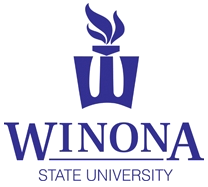 PERCEPTION
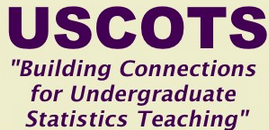 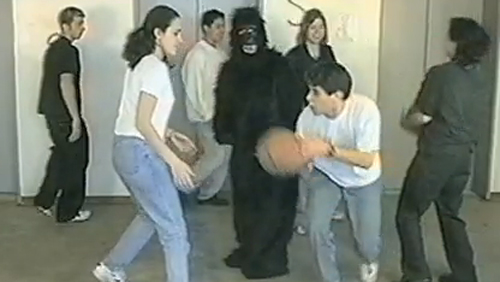 2005
PERCEPTION
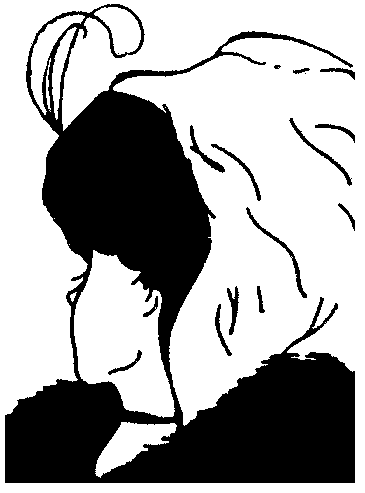 PERCEPTION
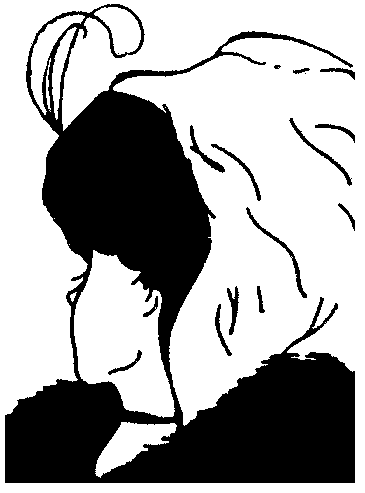 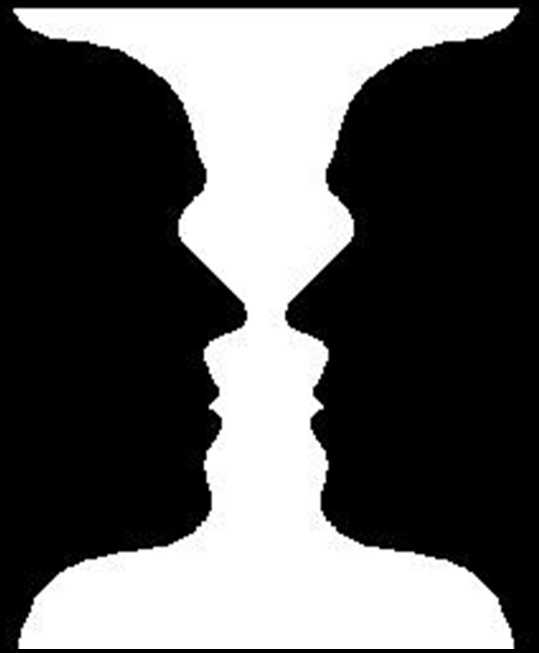 PERCEPTION
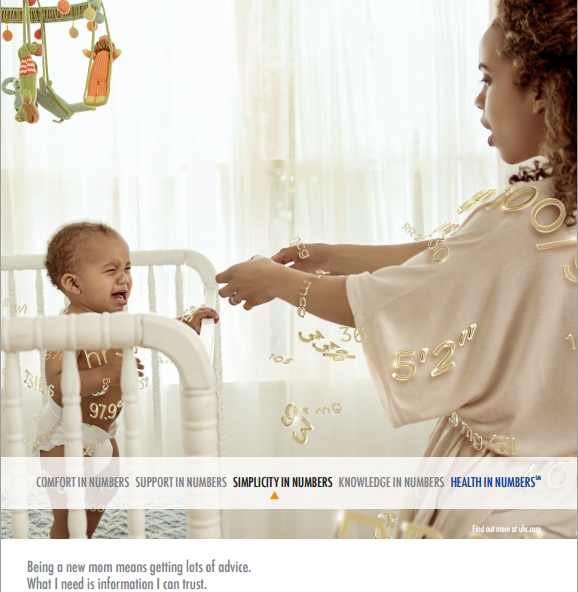 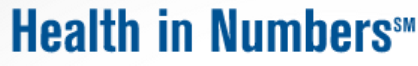 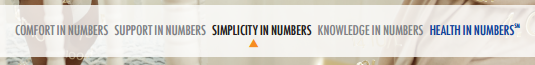 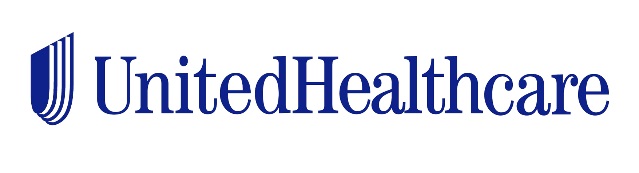 PERCEPTION
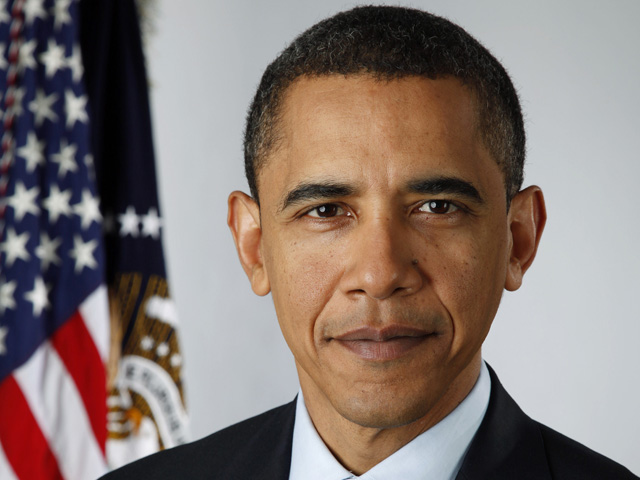 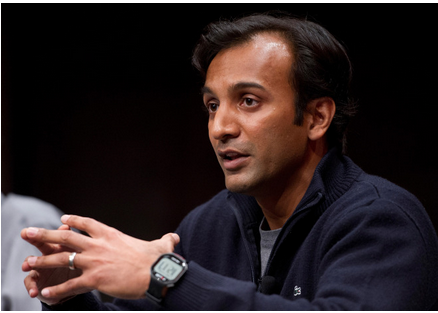 PERCEPTION
mindegree(Statistician) ≡ Master’s Degree
PERCEPTION
mindegree(Statistician) ≡ Master’s Degree
Bachelor’s Degree
PERCEPTION
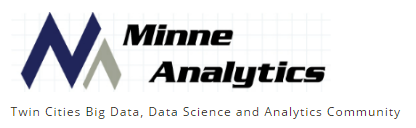 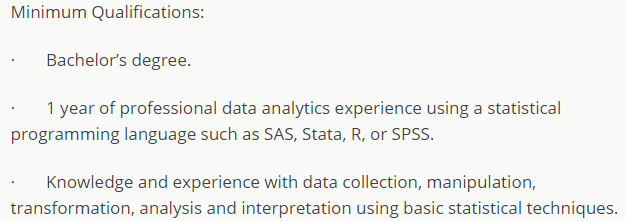 PERCEPTION
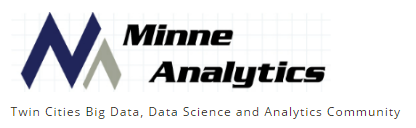 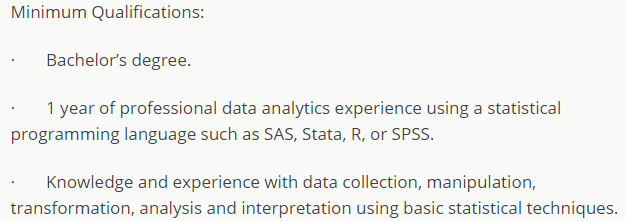 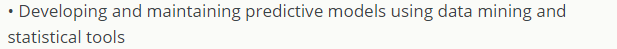 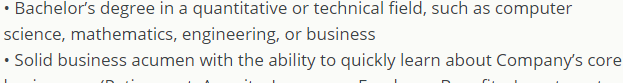 PERCEPTION
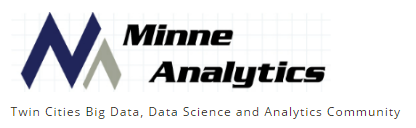 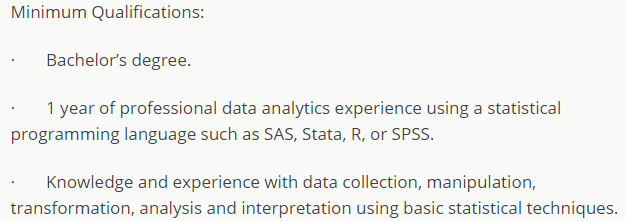 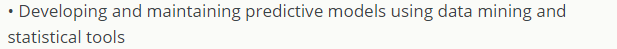 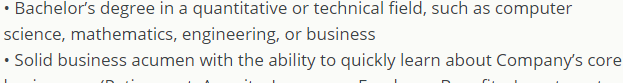 PARTING THOUGHTS
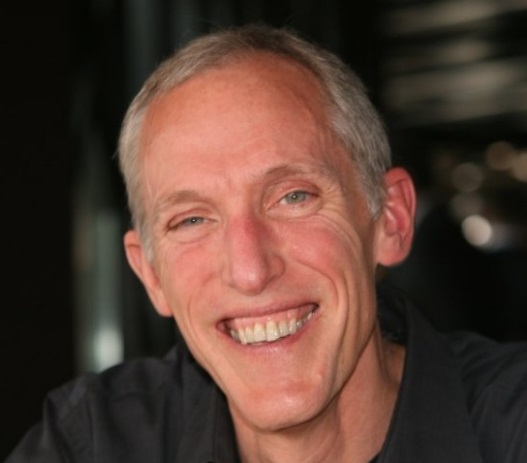 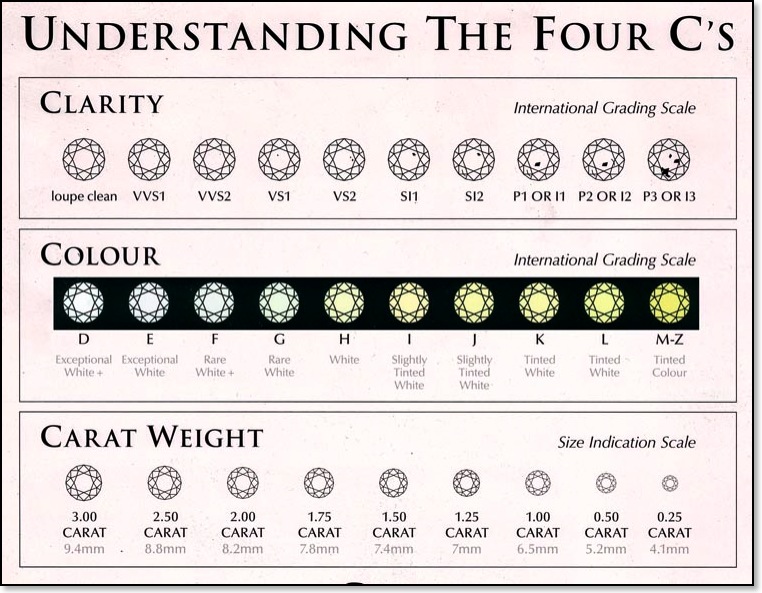 PARTING THOUGHTS
Creative
Confidence
Connections
Computing
Courage
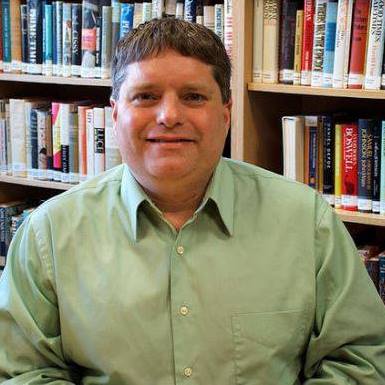 5
PARTING THOUGHTS
Creative
Confidence
Connections
Computing
Courage
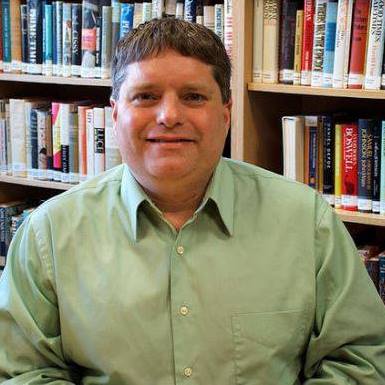 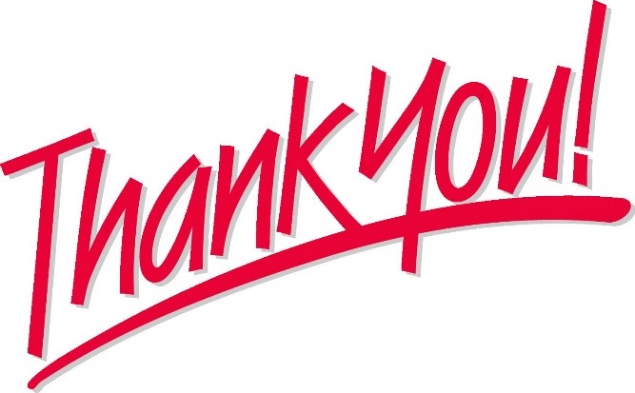